【before】
【After】
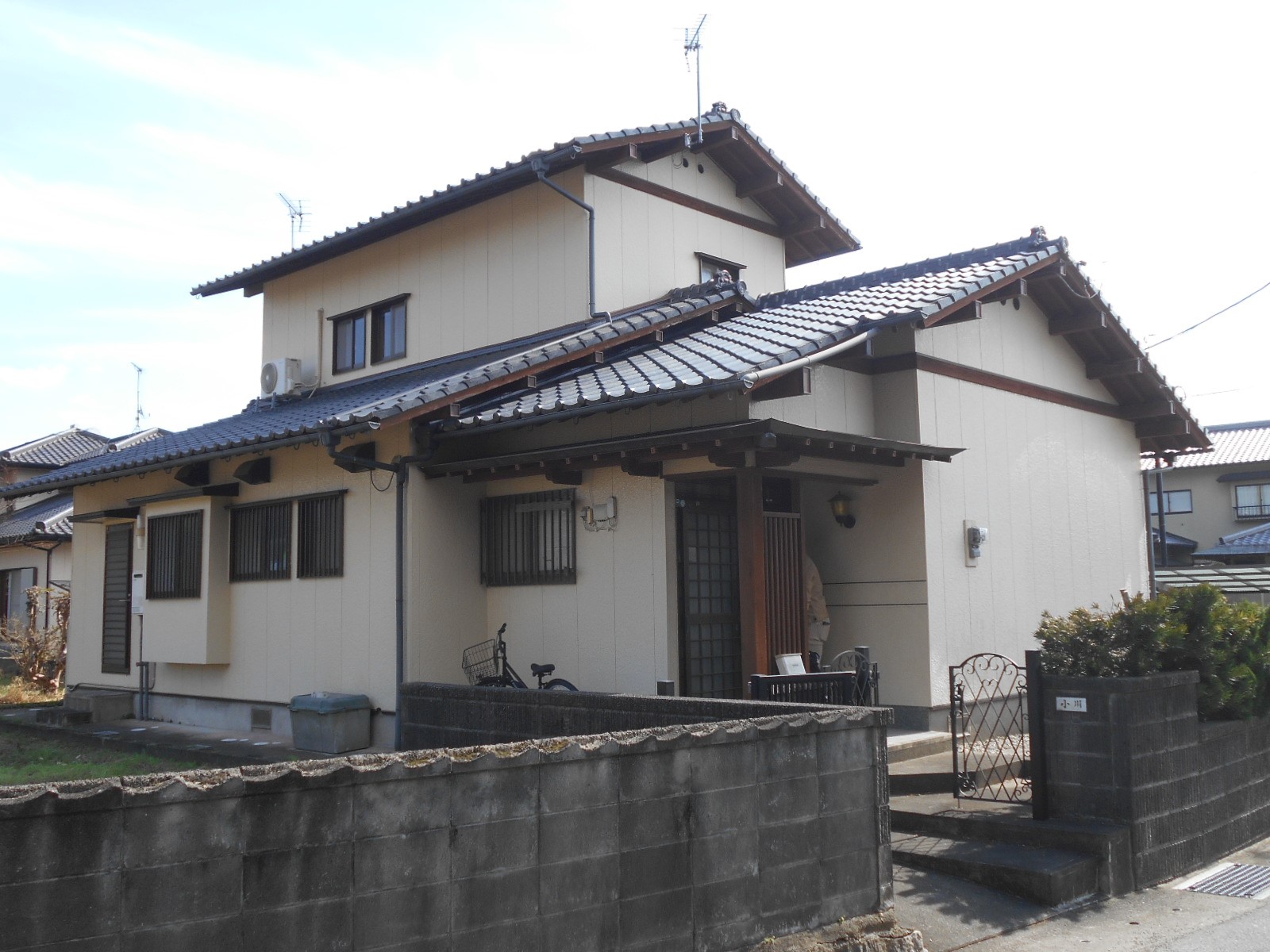 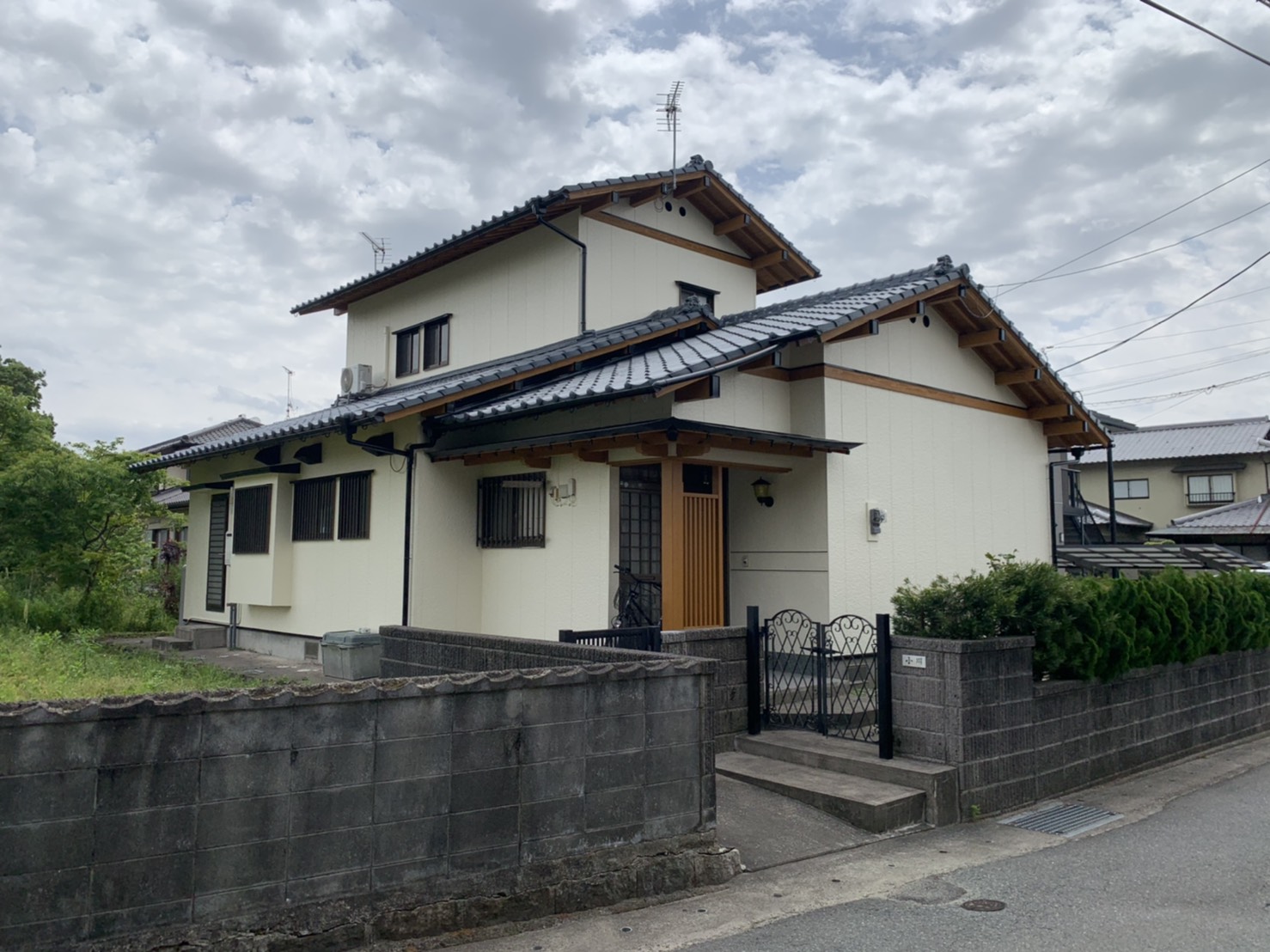 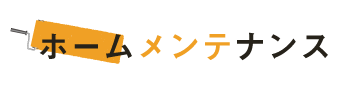